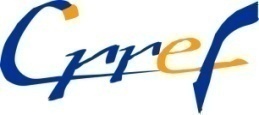 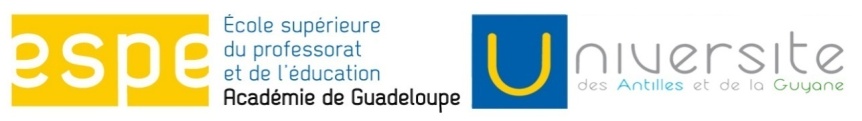 Contextualisation didactique et enseignement de l’EPS en Haïti et en Martinique aux deux premiers cycles de l’école fondamentale et à l’école élémentaire:analyse  comparée des systèmes d’enseignement et des interactions didactiques  dans le  cadre d’une approche socio-didactiquePreslet MEGIEDoctorant en sciences de l’éducationUniversité des Antilles  - ÉSPÉ GuadeloupeCRREF (EA 4538)
Introduction
● Mise en évidence de deux systèmes d’éducation scolaire au sein d’une seule discipline d’enseignement (EPS) à travers une analyse comparée 
● Travail de recherche basé sur le processus de contextualisation comme confrontation entre divers contextes
● Travail original sur Haïti et la Martinique afin d’apporter de nouvelles pistes de réflexions sur les plans régional, national et international
Questions de départ
Quelle est la vision institutionnelle de l’EPS?
 Quelles sont les conceptions de l’EPS par les enseignants, quelles sont les pratiques déclarées de l’EPS?
 Quelles sont les pratiques, qu’est-ce qui se fait?
 Quels sont les décalages ou articulations entre le curriculum prescrit, déclaré et réel?
 Qu’est-ce que les élèves pensent avoir appris?
Trois objectifs
● Faire ressortir les points convergents et divergents dans les formes scolaires de l’EPS en Haïti et en Martinique
● Étudier les effets du contexte sur la conception des curricula et les effets de contexte sur les savoirs transmis
(contextes culturel, social, historique)
● Analyser les spécificités des interactions didactiques 
en Haïti et en Martinique  (analyse des leçons selon le filtre de la TACD, Sensevy, 2007, évolution et traitement des savoirs)
Enjeux de la recherche
● Identification des éléments de contexte dans l’enseignement de l’EPS aux deux premiers cycles de l’école fondamentale en Haïti et à l’école élémentaire en Martinique 
● Description, interprétation et analyse des finalités éducatives des deux systèmes scolaires par rapport à notre objet d’étude 
● Description, interprétation et analyse des éléments comportant similitudes et ressemblances sous différents aspects (social, culturel, historique, etc.)
Cadre théorique
Didactique disciplinaire et didactique comparée
Socio-didactique
regard croisé entre sociologique et didactique
en liaison avec la contextualisation  (contextualisation comme relations interactives entre l’enseignant agissant et le contexte selon Blanchet, 2009)
didactique comparée des pratiques enseignantes  de l’EPS des deux  pays: la mise en évidence des intentions didactiques et interactions didactiques
Education comparée
faire ressortir les éléments de spécificité et de  généricité des deux systèmes scolaires au regard du contexte local et les actions didactiques
Problématique
Étude des effets de contextes sur les savoirs transmis 
et les stratégies d’enseignement

Quels sont les effets de contextes spécifiques 
 sur l’évolution des savoirs dans la classe et les conditions de leur transmission?
  sur les stratégies d’enseignement?
Méthodologie
Deux niveaux d’analyse
Résultats
Comparaison des traits dominants des profils des dix-sept enseignants dans les deux territoires
Différentes conceptions de l’EPS
Conception de l’élève
Différents rôles des 17 enseignants interrogés
Différents actes de contextualisation par territoire
Entretiens avec les trente-deux élèves
Différentes actions des 17 enseignants relatives aux leçons filmées
Discussion
Articulation entre le curriculum prescrit et le curriculum déclaré au niveau de la citoyenneté
 Décalage entre le curriculum prescrit, déclaré et réel au niveau du nombre d’heures prévu pour l’enseignement de l’EPS
 Repérage des éléments de contextes culturel et matériel (Cf. B.O n° 3 hors-série de 2008, leçons filmées en Haïti)
Apprentissages dominants déclarés par les élèves : APSA, jeu en équipe et écoute
 Dominance des actions des enseignants : définition/mésogenèse
Conclusion/Perspectives
Importance de l’EPS en Martinique sur le plan institutionnel
 Haïti : limitation des apprentissages liée aux contraintes matérielles
 Martinique: limitation des apprentissages liée aux contraintes d’ordre  comportemental
 Remettre en question l’enseignement de l’EPS en Haïti et en Martinique et apporter de nouvelles pistes de réflexions aux recherches en cours sur la question de la contextualisation didactique
 Étude comparative envisagée: contextualisation de l’EPS à l’école primaire dans les DOM  et en France hexagonale
MERCI DE VOTRE ATTENTION
megiepreslet@yahoo.fr